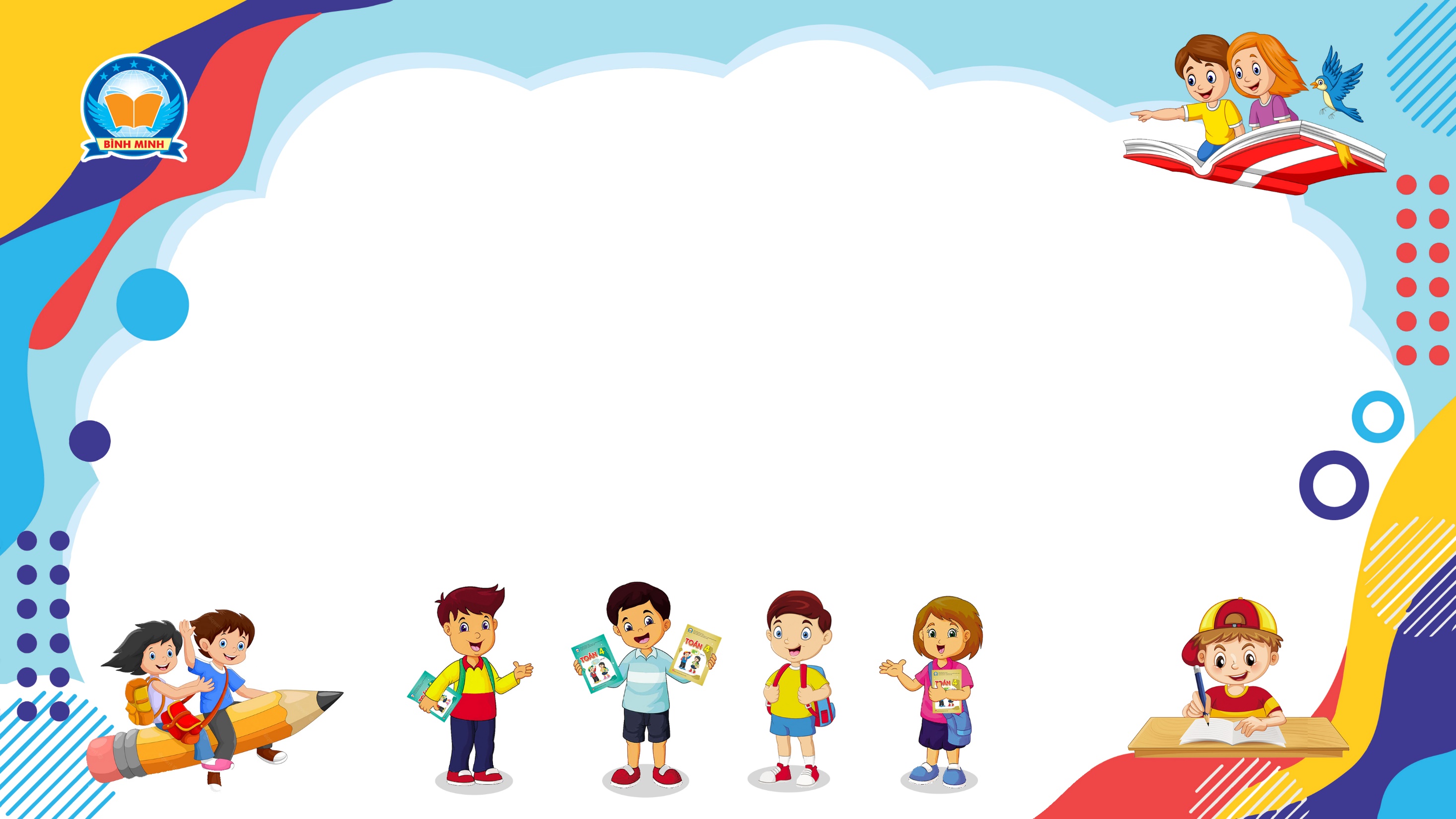 Bài 41
BẢNG SỐ LIỆU
(Sách giáo khoa Toán 3 - Tập một - Trang 46)
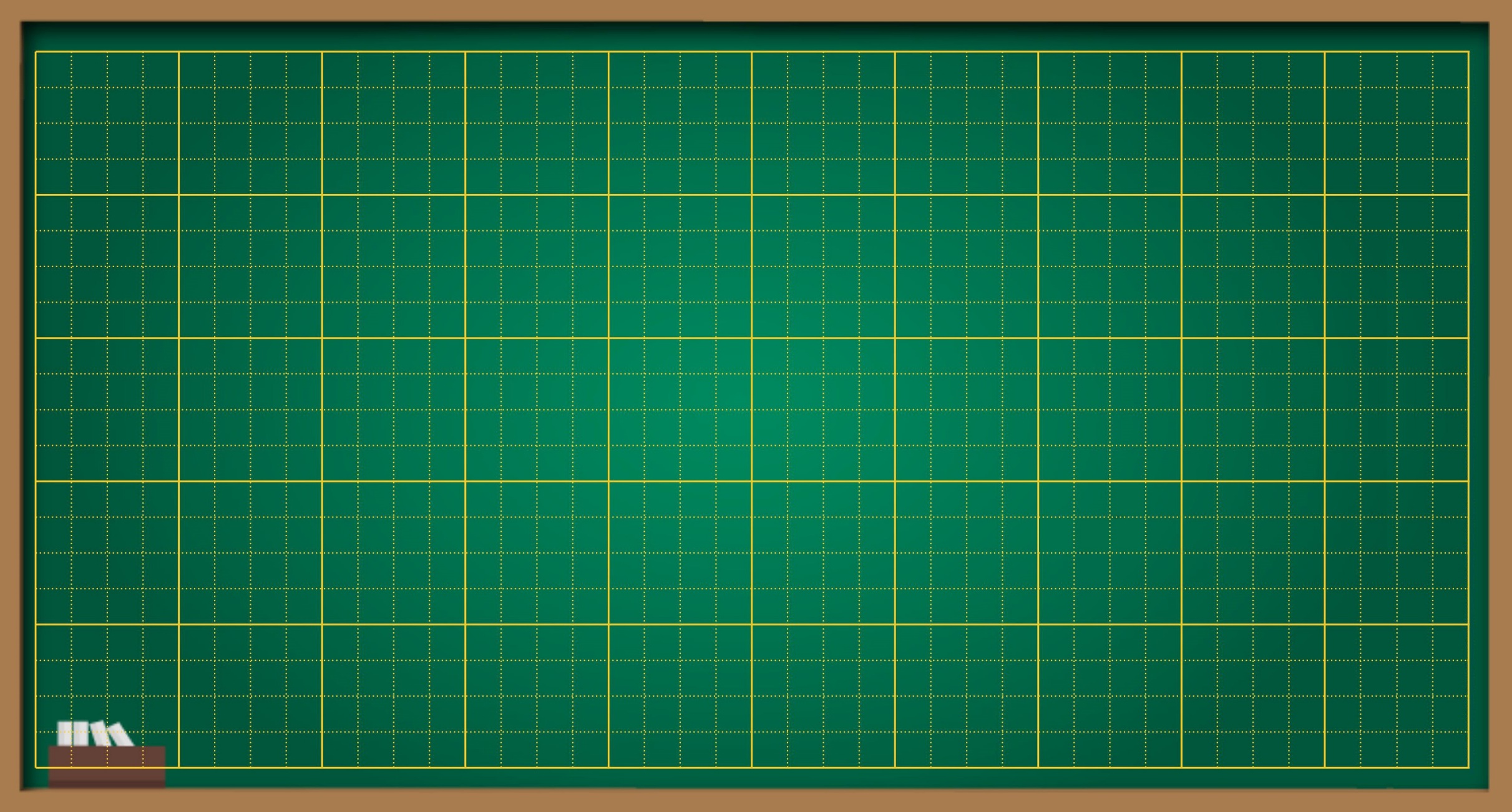 Thứ … ngày … tháng … năm ….
Bài 41
Bảng số liệu
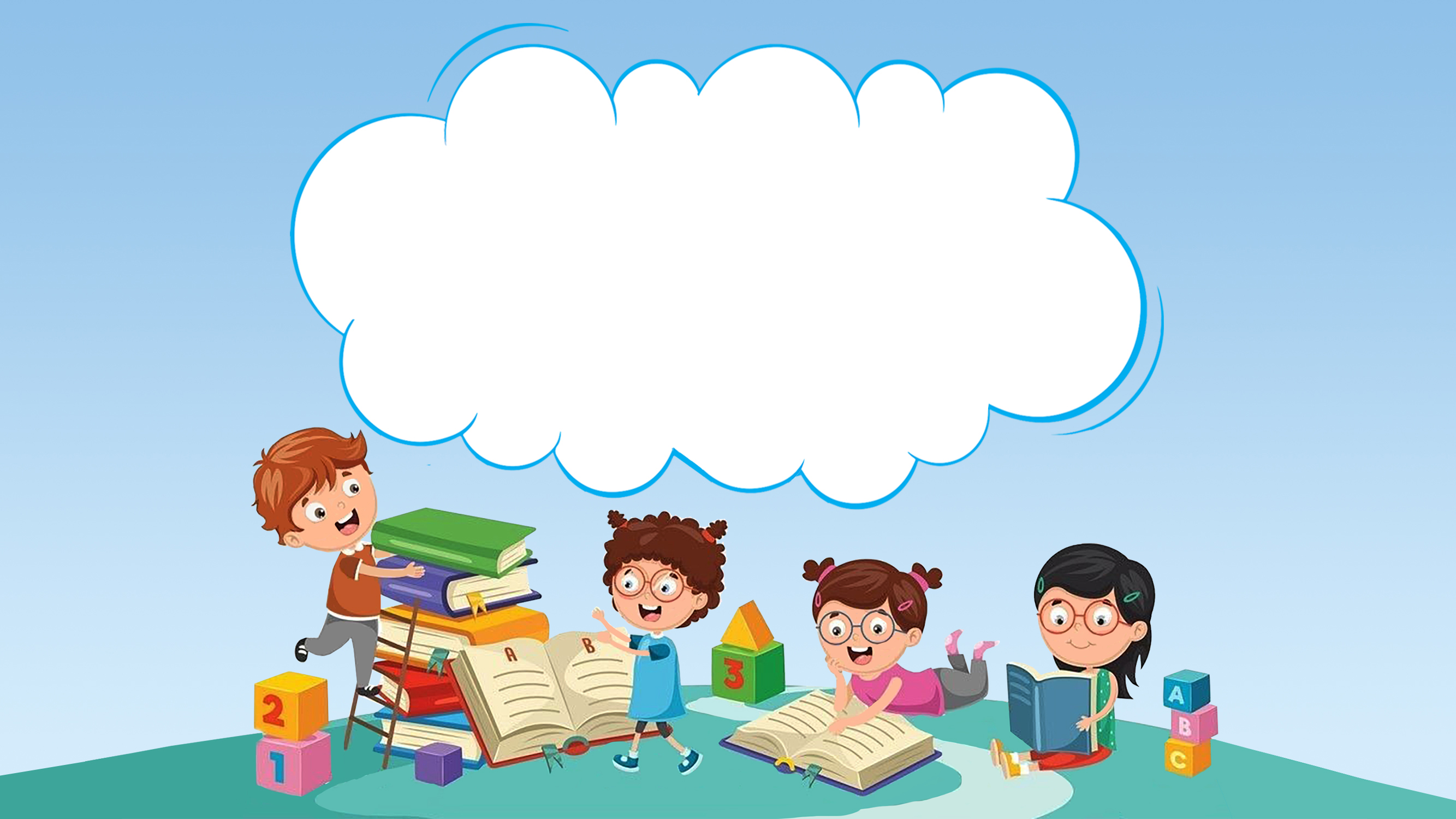 THỰC HÀNH
LUYỆN TẬP
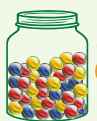 Trong bình có:
-  9 viên bi màu xanh
-  14 viên màu đỏ
-  11 viên màu vàng
Đây là bảng số liệu:
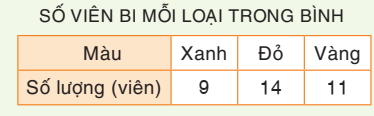 Bảng này có hai hàng:
-  Hàng trên ghi loại bi
-  Hàng dưới ghi số lượng bi mỗi loại
Nhìn vào bảng trên ta biết:
-  Trong bình có ba loại bi là: bi màu xanh, bi màu đỏ và bi màu vàng
-  Có 9 viên bi màu xanh, 14 viên bi màu đỏ và 11 viên bi màu vàng
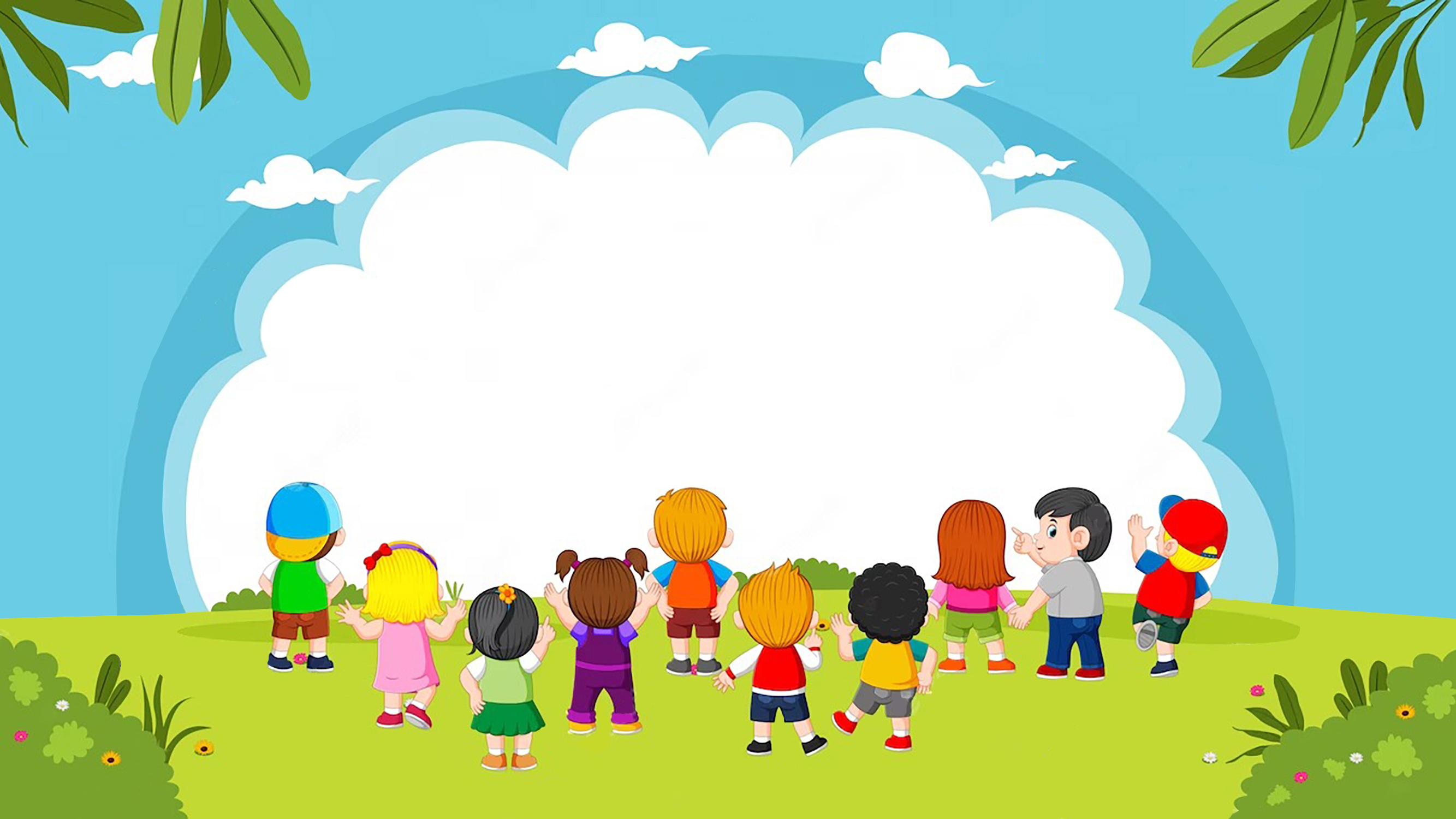 VẬN DỤNG
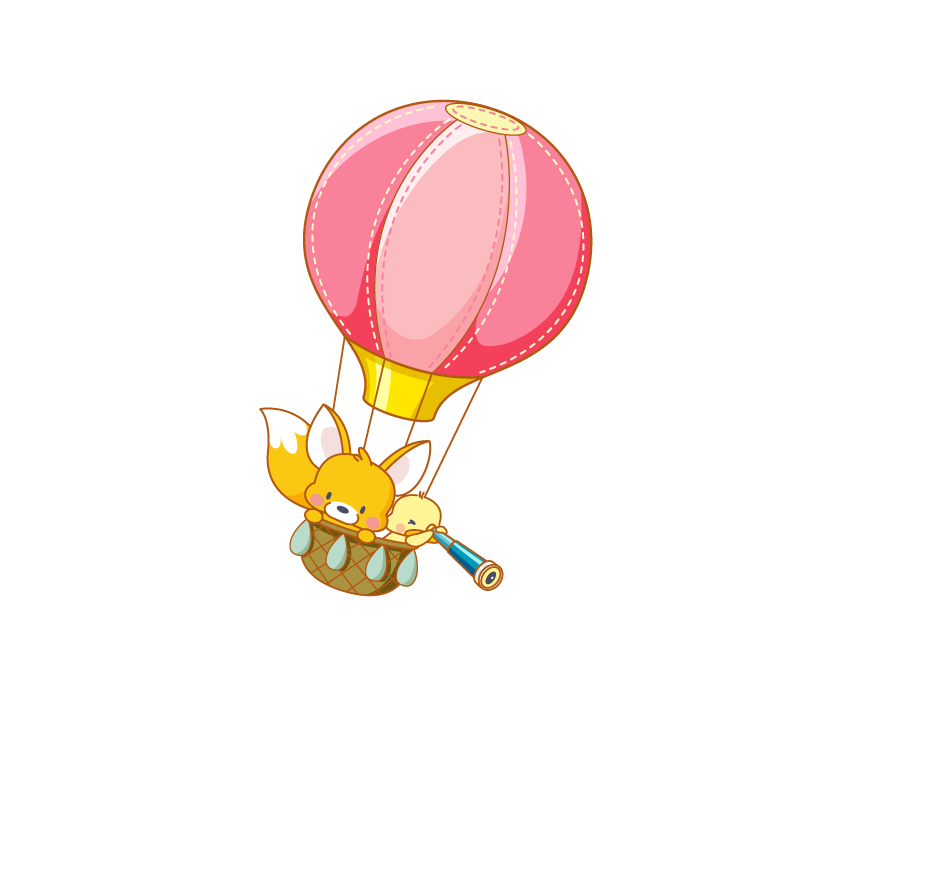 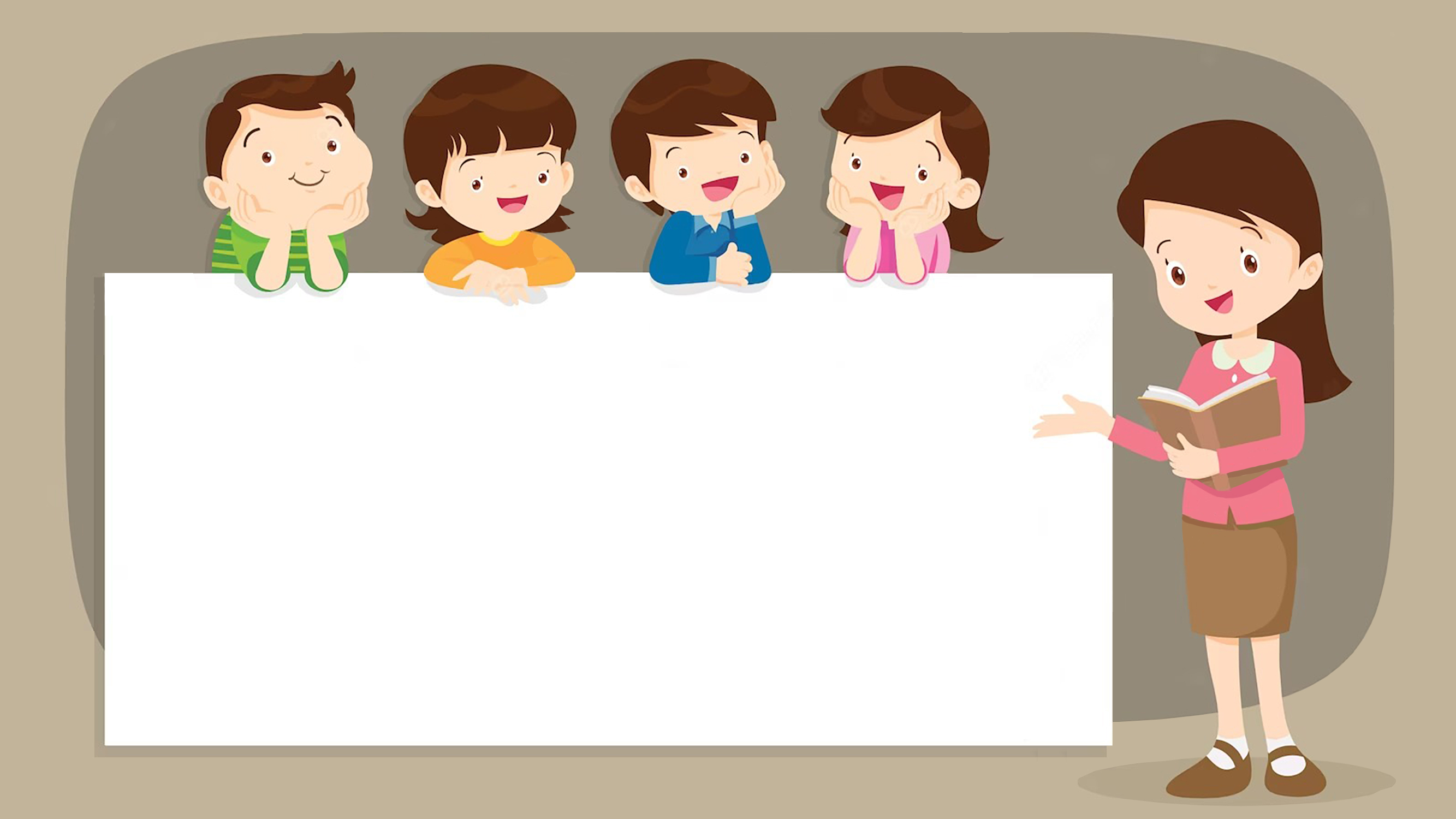 DẶN DÒ
1. 
2.
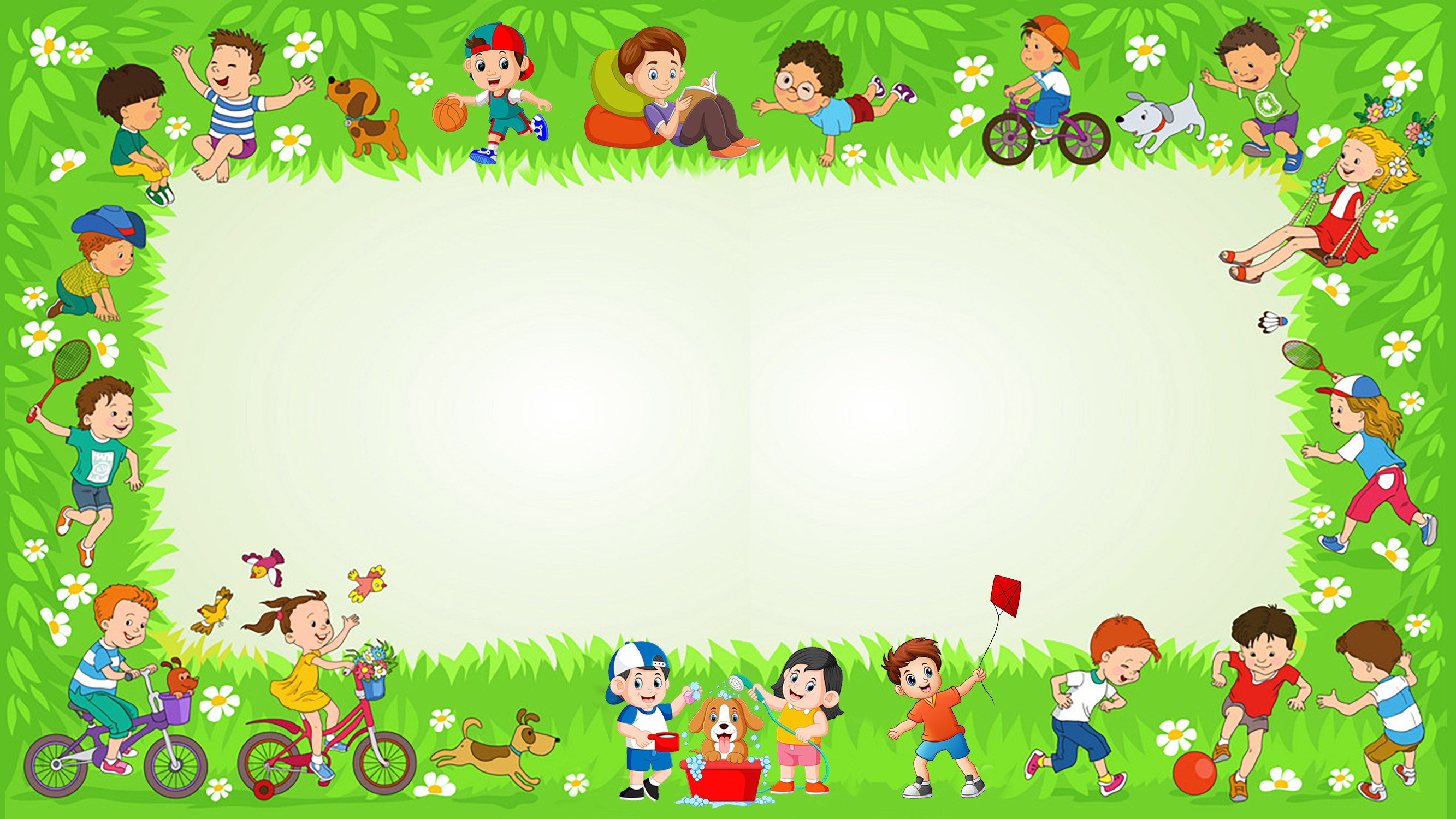 Chúc các emhọc tốt
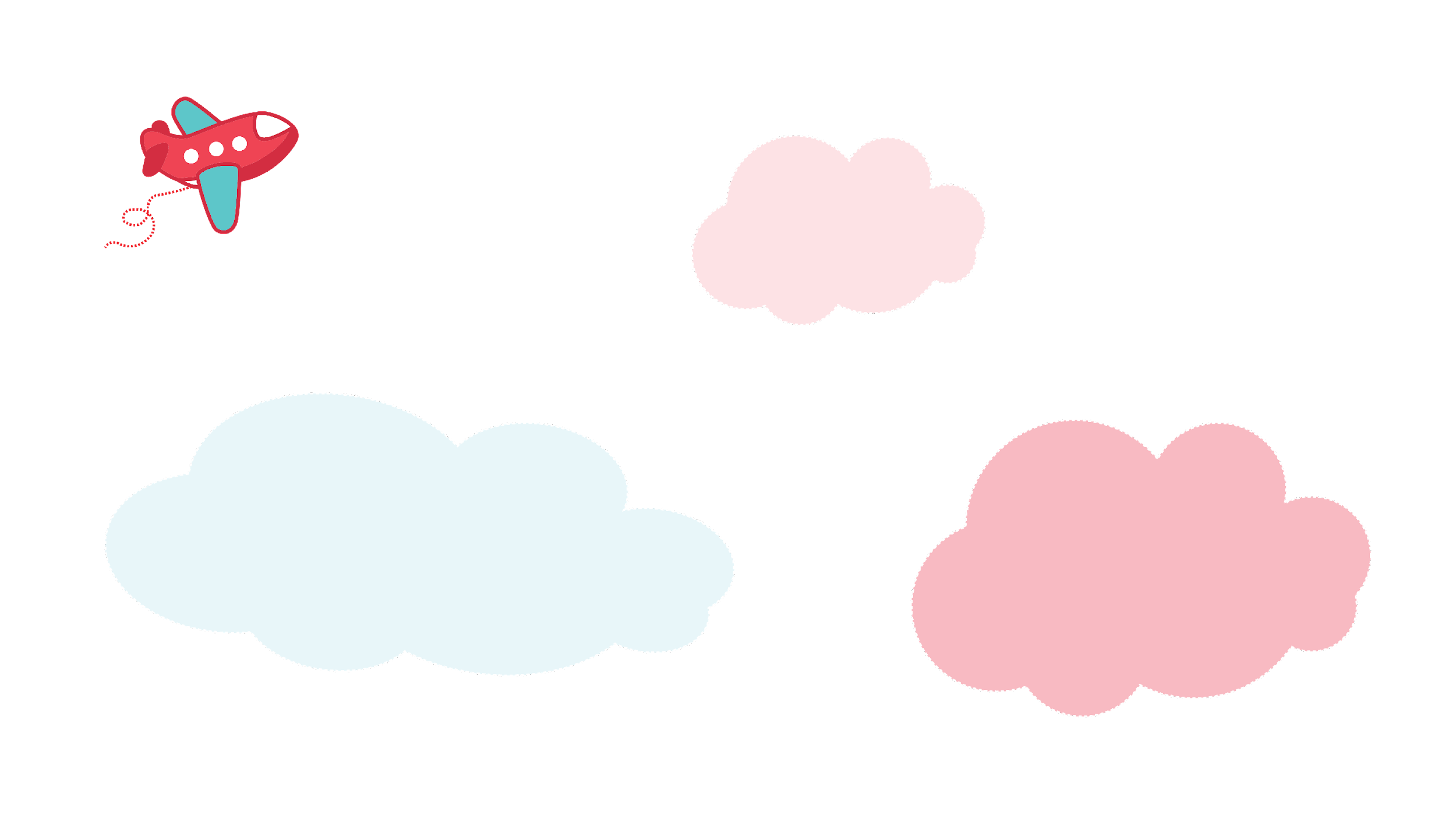 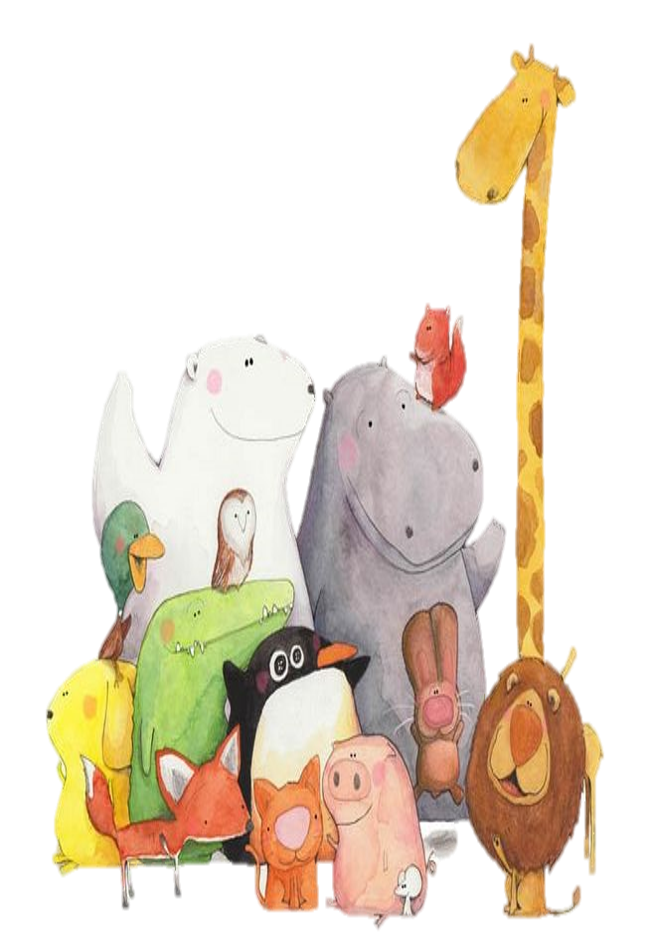 Tạm biệt các em!
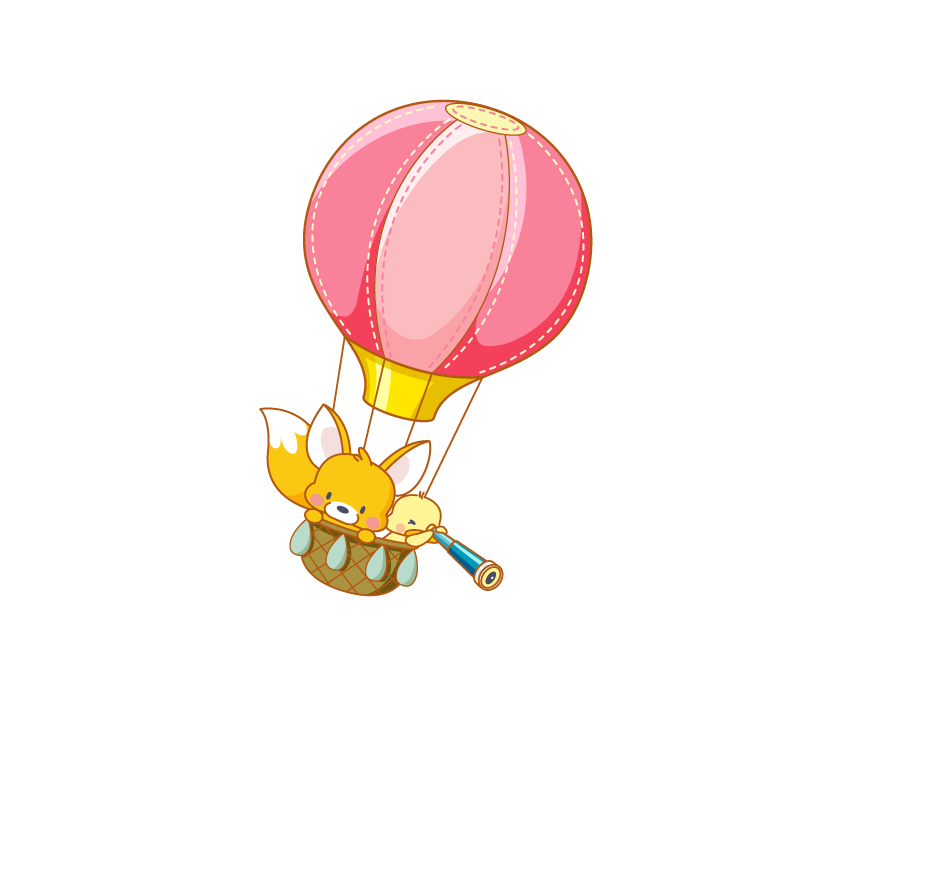